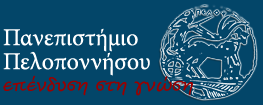 «Σύνδεση Αγροτικού Τομέα με Τουρισμό & Πολιτισμό»


Τούντας Σ. Κανέλλος
Εντεταλμένος Διδασκαλίας 
Εθνικού και Καποδιστριακού Πανεπιστημίου Αθηνών
τ. Υποδιοικητής ΟΓΑ


Τρίπολη, 18-03-2016
1
Το Σύνολο μιας Οικονομίας διέπεται από την Ανθρώπινη συμπεριφορά
και το διαχρονικώς ακόρεστο των αναγκών
2
Πυραμίδα των Αναγκών (Maslow)
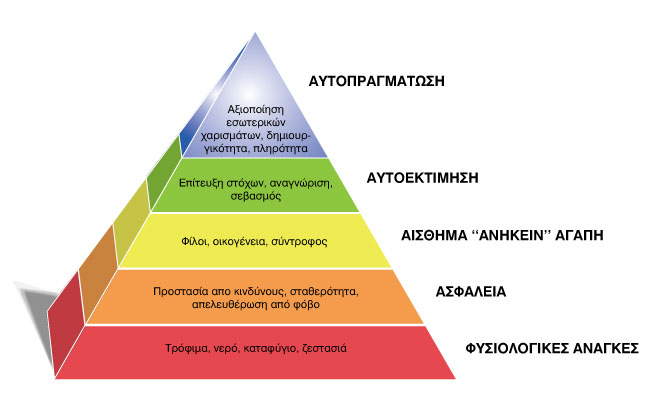 3
ΠΡΟΙΟΝΤΑ ΚΑΙ ΥΠΗΡΕΣΙΕΣ
ΥΦΙΣΤΑΝΤΑΙ ΟΥΣΙΑΣΤΙΚΕΣ ΔΙΑΦΟΡΕΣ ΜΕΤΑΞΥ ΠΡΟΙΟΝΤΩΝ ΚΑΙ ΥΠΗΡΕΣΙΩΝ

ΚΑΘΩΣ ΕΠΙΣΗΣ

ΤΩΝ ΠΡΟΙΟΝΤΩΝ ΚΑΙ 
ΤΗΣ ΕΠΩΝΥΜΙΑΣ ΤΟΥΣ 
(ΜΑΡΚΑ)
4
“Προϊόν : κατασκευάζεται
 Mάρκα/διακριτή ταυτότητα: αγοράζεται 
“Προϊόν: αντιγράφεται
 Μάρκα /διακριτή ταυτότητα:μοναδικό “είδος” 
“Προιόν : ‘’Ξεπερνιέται”, 
Mάρκα/διακριτή ταυτότητα: μπορεί να γίνει αιώνια”

Stephen King, WPP Group, Λονδίνο.
5
ΠΑΡΑΓΟΝΤΕΣ ΠΟΥ ΔΙΑΚΡΙΝΟΥΝ ΤΙΣ ΥΠΗΡΕΣΙΕΣ
1. Άυλες
2. Ταυτόχρονη παραγωγή και κατανάλωση
3. Φθαρτές επειδή καταναλώνονται άμεσα
4. Δεν μπορούν μεμονωμένα εκ των  προτέρων να δοκιμαστούν
5. Μεταβλητές ως προς την ποιότητα ακόμη και αν η παροχή τους είναι από το ιδιο πρόσωπο
6
«Τα εξαιρετικής ποιότητας ελληνικά αγροτικά προϊόντα, η μεσογειακή διατροφή, η γεωργία που παντρεύεται με τη γαστρονομία, αποτελούν για τη χώρα μας σημαντικά συγκριτικά πλεονεκτήματα που πρέπει να αναδείξουμε άμεσα. Η σύζευξη του τουριστικού προϊόντος και της ελληνικής αγροτικής παραγωγής, η καθιέρωση θεσμών που θα την ενισχύσουν, η προώθηση της τοπικής κουζίνας, μπορεί να αποφέρει σημαντικά οφέλη στις περιφερειακές οικονομίες και να δώσει νέα δυναμική στην αγροτική παραγωγή
7
Παράδειγμα το «Ελληνικό Πρωινό» που είχε ξεκινήσει το Ξενοδοχειακό Επιμελητήριο της Ελλάδας (ΞΕΕ) όπου σημαντικός αριθμός ξενοδοχείων από όλη την Ελλάδα πληρούσαν τις προϋποθέσεις, κατανόησαν την αναγκη και συμμετείχαν στο πρόγραμμα.
8
ΟΥΣΙΑΣΤΙΚΟ ΜΕΡΟΣ ΤΩΝ ΥΠΗΡΕΣΙΩΝ ΑΠΟΤΕΛΟΥΝ  ΚΑΙ ΕΚΕΙΝΕΣ ΤΟΥ  ΠΟΛΙΤΙΣΤΙΚΟΥ  ΤΟΥΡΙΣΜΟΥ
9
Ο πολιτιστικός τουρισμός  

Ο σύγχρονος πολιτιστικός τουρισμός μετατρέπει την εμπειρία σε συναλλαγή και αφορά σε μετάβαση:

από τη συμβατική εμπειρία των πολιτιστικών πόρων

στην έμφαση και διεύρυνση της προσφοράς με αισθητικές και βιωματικές αξίες στις εγκαταστάσεις - επιχειρήσεις πολιτιστικής πολυμορφίας και αναψυχής, καθώς και στην ευρύτερη περιοχή
10
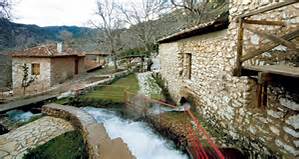 Οι επιχειρήσεις, αξιοποιώντας στοιχεία αυθεντικότητας του χώρου (φυσικό και δομημένο περιβάλλον – τοπίο – τοπικά προϊόντα - γαστρονομία κ.λπ.), συν-δημιουργούν με τον επισκέπτη, που αναζητά την ευχαρίστηση, εξατομικευμένες εμπειρίες σύνδεσης του παρελθόντος με το παρόν
11
Το Ελληνικό τουριστικό προϊόν κατά κύριο λόγο έχει διαμορφωθεί και αποτείνεται πέραν του παραλίου και στον ορεινό, μη διαφοροποιημένο τοπικά, μαζικό τουρισμό με έντονες περιβαλλοντικές, αισθητικές και λοιπές επιπτώσεις
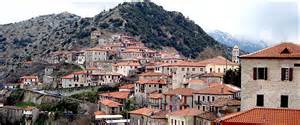 12
Αφορά, 
σ’ ένα τυποποιημένο και «απρόσωπο» προϊόν, με ανταγωνιστικότερες προϋποθέσεις. 
Συνδέεται με:
 την παροχή σύγχρονων υπηρεσιών φιλοξενίας 
αλλά δυστυχώς όχι και με την προσφορά επιζητούμενων εμπειριών, που μπορεί να ικανοποιούν τις αισθήσεις (συναισθηματική πληρότητα) και να προσδίνουν προσωπικό νόημα, μέσα από συμμετοχικές και βιωματικές πολυθεματικές δραστηριότητες
13
ΧΑΡΑΚΤΗΡΙΣΤΙΚΑ ΣΥΓΧΡΟΝΩΝ  ΕΠΙΣΚΕΠΤΩΝ

Αναζητητές εμπειριών και νέων προσωπικών βιωμάτων
Συμμετέχουν στο πολιτιστικό γίγνεσθαι και τον τοπικό τρόπο ζωής
Αρέσκονται να διηγούνται τις εμπειρίες τους
Κοινωνικοί
Απολαμβάνουν την τοπική γνώση
Διαδραστικοί με τον τοπικό πληθυσμό
Φίλοι της περιπέτειας και των ταξιδιών
Προκαλούν συναισθηματικά και πνευματικά τον εαυτό τους
Κυνηγοί διαφορετικών εμπειριών
Αναζητούν την αντίθεση και τη διαφορετικότητα από την καθημερινότητα
14
Δεδομένων των Ελληνικών γεωγραφικών και κλιματικών συνθηκών:
Ανταγωνιστικό πλεονέκτημα τουριστικού προορισμού συνδέεται με :
Οικονομικό αποτέλεσμα το οποίο εξάγεται από τους κατά περιοχή διαθέσιμους πολιτιστικούς πόρους 
ΔΗΛΑΔΗ:
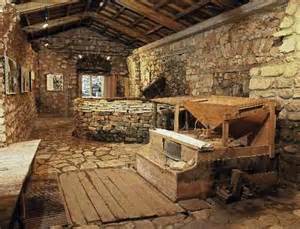 15
τη συνολική τοπική κοινωνική κληρονομιά: 
Πνευματική (culture) και 
Υλική (civilisation) 
στην ανάδειξή της, 
στην αποτελεσματική αξιοποίηση - διαχείρισή της και
στην πολιτική συνέχειας και βιώσιμης ανάπτυξής της (οικονομικά, κοινωνικά και περιβαλλοντικά) ώστε να μεταβιβασθεί στις επόμενες γενιές  (διαγενεακή ισότητα)
16
ΑΡΑ : απαιτούνται διαδικασίες: επιτυχούς τοπικής επιχειρηματικότητας και ενδογενούς ανάπτυξης του εσωτερικού περιβάλλοντος του προορισμού, με έμφαση σε στοιχεία της πολιτιστικής γεωγραφίας, όπως είναι:τα χαρακτηριστικά του πολιτισμού,η πολιτιστική ιστορία, η πολιτιστική περιοχή, το πολιτιστικό τοπίο καιη πολιτιστική οικολογία
17
OTAN ΛΟΙΠΟΝ 

Οι συγκεκριμένες διαδικασίες παράγουν αξία,
 τότε 
και οι πόροι έχουν αξία – είναι «πολύτιμοι» – (Valuable) και αποτελούν πηγή ανταγωνιστικού πλεονεκτήματος Αν μάλιστα, οι συγκεκριμένοι πόροι, όπως είναι οι πολιτιστικοί είναι σπάνιοι (Rare), δεν αντιγράφονται πλήρως και δεν υποκαθίστανται (Imitable), τότε αποτελούν ΔΙΑΧΡΟΝΙΚΑ ΒΙΩΣΙΜΑ ΑΝΤΑΓΩΝΙΣΤΙΚΟ ΠΛΕΟΝΕΚΤΗΜΑ  Κατά συνέπεια, η ανάπτυξη τοπικής οργανωτικής ικανότητας μέσω μιας αποτελεσματικής στρατηγικής μάρκετινγκ εμπειριών (experience marketing) για τη διαχείρισή τους είναι ουσιαστική και καθοριστική συνιστώσα για την επιτυχία
18
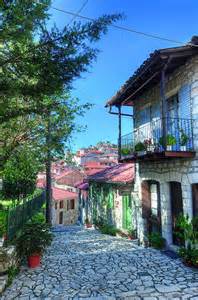 Συνεπώς απαιτείται εφαρμογή Στρατηγικού Marketing ελκυστικότητας προορισμού
19
Το στρατηγικό μάρκετινγκ ελκυστικότητας ενός προορισμού πρέπει να: έχει ανθρωποκεντρικό σχεδιασμό, δηλαδή να αφορά σε προσφορά και προώθηση εμπειριών και βιωματικών αγαθών (δημιουργικότητα και καινοτομία στην αξιοποίηση πόρων πολιτισμού)ανταποκρίνεται στον ανταγωνισμό για το διαθέσιμο χρόνο και το εισόδημα του καταναλωτή, δημιουργώντάς του συναισθηματική μοναδικότηταεπικεντρώνεται στο συναίσθημα που προκαλείται, παρά στα ιδιαίτερα χαρακτηριστικά και τη λειτουργικότητα των αγαθών που προσφέρονται
20
ΣΤΟΧΟΙ(Ι) Η υπόδειξη πολιτικών προσέλκυσης επισκεπτών και ανάδειξης της ελκυστικότητας μιας πόλης, ανάμεσα σ΄ άλλα και ως υπερτοπικού πολιτιστικού προορισμού, αξιοποιώντας μνήμες του παρελθόντος (αρχαιολογικοί χώροι και λοιπά), συγκεντρώσεις πολιτιστικής κληρονομιάς (μουσεία/συλλογές), αλλά και σύγχρονο πολιτιστικό γίγνεσθαι (πολιτιστικές διαδρομές και σύγχρονη τέχνη) στην εγχώρια και τη διεθνή αγορά. (ΙΙ) Η υπόδειξη κατευθύνσεων αναδιάταξης και αύξησης της αναγνωρισιμότητας και της ανταγωνιστικότητας του συνολικού (μίγματος) πολιτιστικού προϊόντος της πόλης. (ΙΙΙ) Η υπόδειξη δημόσιων πολιτικών για την ενεργό συμβολή του πολιτιστικού προϊόντος στην αγροτική, οικονομική, τουριστική, κοινωνική και αισθητική ανάπτυξη της πόληςΑΡΑ ΠΡΕΠΕΙ ΝΑ ΑΠΑΝΤΩΝΤΑΙ ΣΥΓΚΕΚΡΙΜΕΝΑ ΕΡΩΤΗΜΑΤΑ
21
Ερωτήματα:(Ι) Πως μπορεί να επιτευχθεί «έξυπνη» ανάπτυξη αξιοποιώντας τους πολιτιστικούς πόρους; ΔΗΛΑΔΗ: 1.ποια στρατηγική προσέγγιση πρέπει να υιοθετηθεί; 2.πως πρέπει να σχεδιαστεί η αλλαγή;3.πως μπορεί να υπάρξει ολοκληρωμένη περιβαλλοντική μέριμνα; και 4.πως μπορεί να δοθούν ευκαιρίες για όλους;
22
Ερωτήματα: (ΙΙ) Πως μπορεί να υποστηριχθούν χρηματοδοτικές πρακτικές της λογικής «κάνε περισσότερα διαθέτοντας λιγότερα» στην περίπτωση της αξιοποίησης των πολιτιστικών πόρων; ΔΗΛΑΔΗ1. Πως μπορεί να αξιολογηθούν και να διαχειριστούν οι τοπικές δαπάνες με αυστηρότητα; 2. Πως μπορεί να αναπτυχθούν συνεργασίες; 3. Πως μπορεί να εισαχθεί και εφαρμοσθεί η επενδυτική λογοδοσία; και 4. Πως μπορεί να ενσωματωθεί η τεχνολογία επικοινωνίας και πληροφοριών;)
23
Ερωτήματα: (ΙΙΙ) Πως μπορεί να διαμορφωθεί το υποστηρικτικό πλαίσιο για την «αλλαγή» στην αξιοποίηση των πολιτιστικών πόρων; ΔΗΛΑΔΗ1.  πως μπορεί να δημιουργηθεί ένα τοπικό όραμα; 2. πως μπορεί να διαμορφωθεί μια ομάδα αλλά και υπηρεσιακός μηχανισμός υψηλής αποτελεσματικότητας για την υποστήριξη της αξιοποίησης ; 3. πως μπορεί να δημιουργηθεί νοοτροπία λογοδοσίας; και 4. πως μπορεί να εξασφαλισθεί η συναίνεση των συμμετεχόντων;)
24
Η εμπειρία είναι το μάρκετινγκ

Ο σχετικός επιχειρησιακός σχεδιασμός διαρθρώνεται μέσα από σειρά λογικών «βημάτων»
25
Πρώτο βήμα: διατύπωση «οράματος» - αποστολή επιχειρησιακού σχεδίου δράσης με απαντήσεις σε ερωτήματα, όπως:- Ποιος είναι ο τύπος των πολιτιστικών αγαθών (περιβολή προϊόντων με αξία εμπειριών) και εν γένει των συναισθηματικών «δεδομένων» φιλοξενίας, που μπορεί να προσφερθούν; Έχουν οι συγκεκριμένες εμπειρίες νόημα για τον καταναλωτή; - Ποιες είναι οι αγορές - στόχος;  - Πως τα συγκεκριμένα αγαθά υπερτερούν και διαφοροποιούνται από άλλα ανταγωνιστικά; Υπάρχει δυνατότητα ανανέωσης των εμπειριών διαχρονικά; - Ποιες είναι τυχόν άλλες παράλληλες δραστηριότητες που αναπτύσσονται και ποιες είναι οι προτεραιότητες που δίνονται; -Γιατί επιχειρηματικά υφίσταται ενδιαφέρον (στόχοι, πεποιθήσεις και επιχειρηματικές αξίες), για κέρδη, για παροχή απασχόλησης, για τοπικό κοινωνικό γόητρο;
26
Δεύτερο βήμα: η εκτίμηση του εξωτερικού περιβάλλοντος της επιχειρησιακής δράσης, σε θέματα:- μικροοικονομίας (ανάλυση του καταναλωτή,   του ανταγωνισμού και της αγοράς) - μακροοικονομίας (πολιτικό γίγνεσθαι, γενική οικονομική κατάσταση, θεσμικό πλαίσιο, καθώς και κοινωνικό και πολιτισμικό υπόβαθρο της περιοχής )
27
Τρίτο βήμα: η αναγνώριση των σημαντικών ευκαιριών και απειλών για την επιχειρηματική δράση Τέταρτο βήμα: η εκτίμηση των δυνατοτήτων και αδυναμιών της επιχειρησιακής δράσης (εσωτερικό περιβάλλον)
28
Ερωτήματα που πρέπει να απαντηθούν:- ποιες είναι οι δυναμικότητες σε σχέση με τη φέρουσα ικανότητα και η ποιότητα των διαθέσιμων πόρων και μέσων;- ποιες είναι οι δυνατότητες και οι περιορισμοί του μάνατζμεντ;      - ποιες είναι  οι δεξιότητες και οι ικανότητες του διαθέσιμου ανθρώπινου  δυναμικού;- ποια είναι η ίδια οικονομική κατάσταση του φορέα της επιχειρηματικής δράσης;
29
Το επόμενο, πέμπτο βήμα, αφορά στην υιοθέτηση σειράς στόχων, που να μπορούν να οδηγήσουν την επιχειρηματική δράση στην εκπλήρωση της αποστολής τηςΟι στόχοι υλοποιούνται μέσα από σειρά δράσεωνΚάθε δράση πρέπει να είναι συγκεκριμένη , μετρήσιμη, εφικτή, αποδοτική και να κινείται βάσει χρονικού περιορισμού
30
Ως έκτο βήμα, μπορεί να θεωρηθεί η ανάπτυξη εναλλακτικών σχεδίων και η εκ των προτέρων αξιολόγηση τους σε τρία επίπεδα:- Απαισιόδοξο- Αισιόδοξο- Μεσαίο
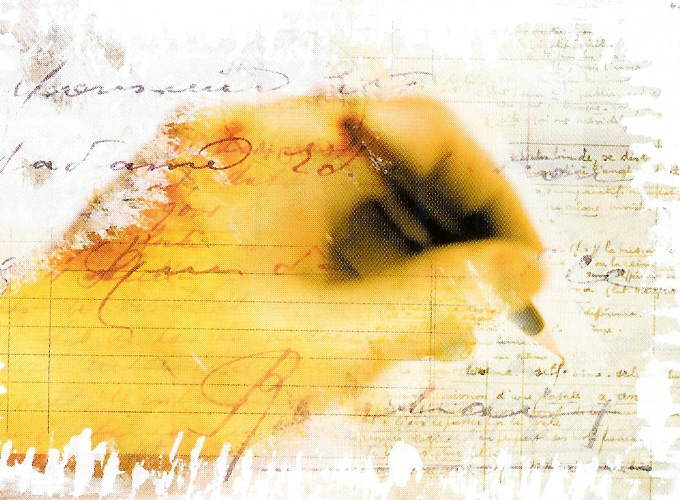 31
Έβδομο βήμα: η επιλογή της καλύτερης στρατηγικής αυτή πρέπει:- να μπορεί να δρα ρεαλιστικά στο εξωτερικό περιβάλλον και να αξιοποιεί τις ευκαιρίες, αδρανοποιώντας ή εξουδετερώνοντας τις απειλές, - να είναι συνεπής με το όραμα/αποστολή/στόχους της επιχειρηματικής δράσης,- να είναι εφικτή,- να είναι συμπληρωματική με τυχόν άλλες παρόμοιες στρατηγικές, και- να προσαρμόζεται σε λογικές αλλαγές
32
Όγδοο βήμα: η εφαρμογή της στρατηγικήςΔηλαδή, η μετατροπή της σε επιχειρησιακό σχέδιο (επιμέρους σχέδια τακτικής που να απαντούν σε ερωτήματα, όπως: ποιος, τι, πότε και πόσο θα κοστίσει;)Τελικό βήμα είναι το ένατο, που περιλαμβάνει τη φάση αξιολόγησης, ελέγχου αποκλίσεων και διορθωτικές κινήσεις
33
Τελικά, όπως συμβαίνει και σε όλες τις προσπάθειες, βασικός καταλύτης επιτυχίας είναι η λεγόμενη «άυλη» επένδυση Δηλαδή, η οργανωμένη και συστηματική κινητοποίηση των ανθρωπίνων πόρων και η ανάδειξη των ικανοτήτων τουςΑυτό μπορεί να γίνει μέσα από κατάλληλη αποτελεσματική επαγγελματική εκπαίδευση και κατάρτιση  Στην Ελλάδα, παραμένει ζητούμενο η διασύνδεση των προγραμμάτων επαγγελματικής εκπαίδευσης και κατάρτισης με τις πραγματικές ανάγκες του πολιτιστικού τομέα και της διασύνδεσής του τοπικούς πόρους
34
Στην περίπτωση ενός πολιτιστικού προορισμού και της ανταγωνιστικής του προοπτικής, η αποτελεσματικήδιασύνδεση και διαχείριση τωντοπικών πολιτιστικών πόρων, με τη δημιουργία τοπικών νοηματικών και συναισθηματικώνεμπειριών, σε συνδυασμό με συνεχή και κατάλληλη επαγγελματική εκπαίδευση και κατάρτιση των ανθρωπίνων πόρων,είναι επιλογή προτεραιότητας για την επιχειρηματική πρόοδο, την τοπική ευημερία, αλλά και η νέα βάση οικονομικής βιωσιμότητας
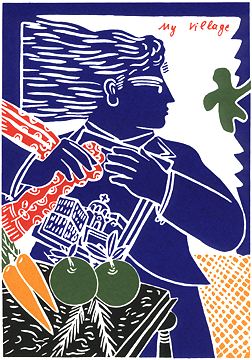 35
ΕΥΧΑΡΙΣΤΩ ΠΟΛΥ ΓΙΑ ΤΗΝ ΠΡΟΣΟΧΗ ΣΑΣ
36